Bivanje v času študija, štipendije, prijava na Zavodu za zaposlovanje
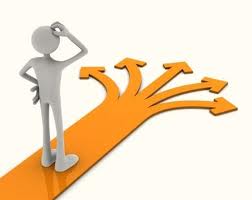 Pripravila: Nataša Gomiunik, univ. dipl. psih
maj 2022
Pripravila: Gomiunik N., maj 2022
Zaključujem izobraževanje…
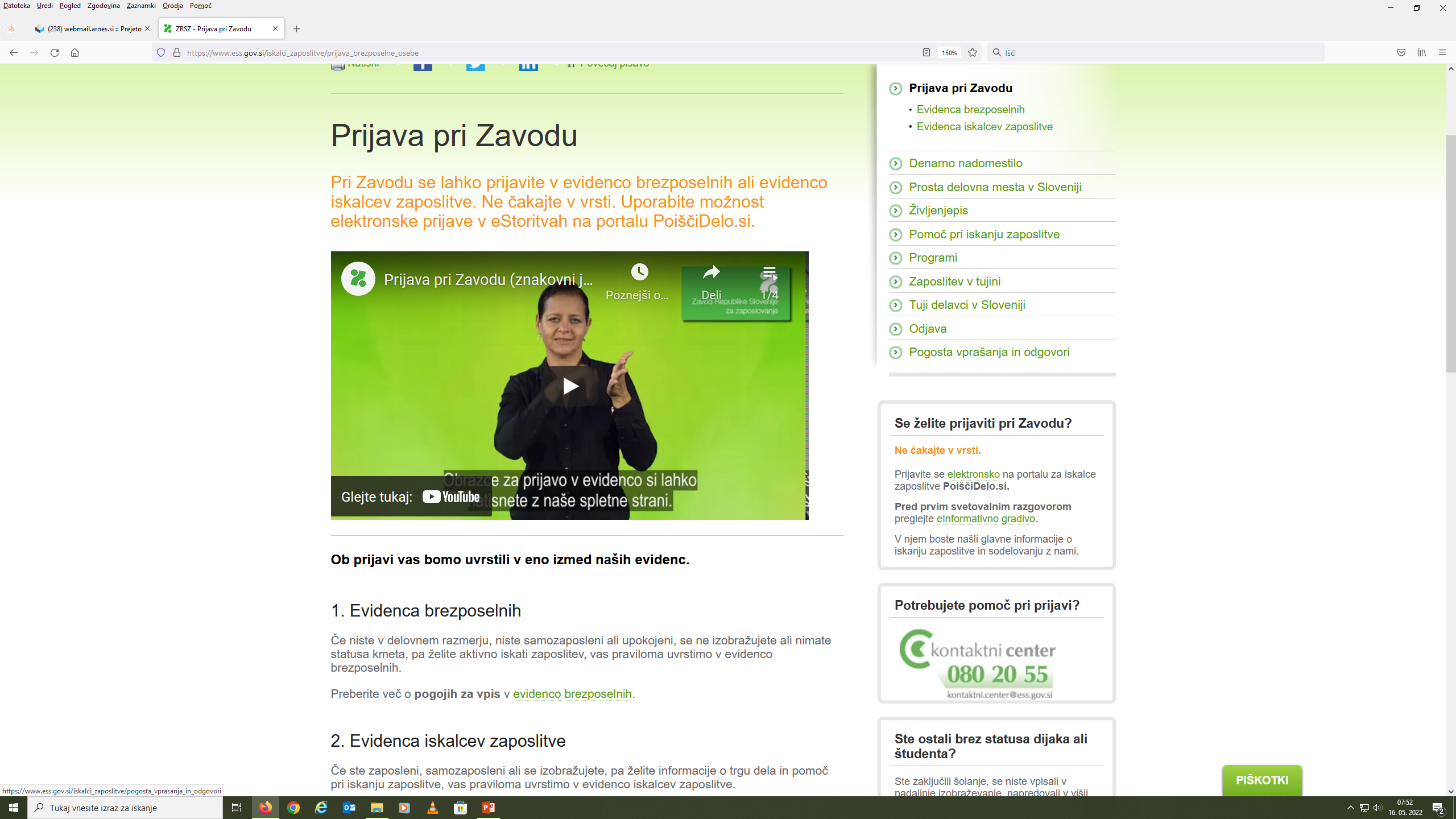 30. 9. 2022 - zadnji dan s statusom dijaka
1. 10. 2022 zaposlitev
Iskanje dela
Pripravila: Gomiunik N., maj 2022
Zaključujem izobraževanje…
Poklicni tečaj/Maturitetni tečaj

Delo v tujini: 
https://student.nomago.si/delo-v-tujini/
http://www.movit.si/info-servis-eurodesk/mobilnost-mladih/delo-v-tujini/
Pripravila: Gomiunik N., maj 2022
ŠTUDIJ - najprej …
Stanje prijav na visokošolskih zavodih

Univerze:
https://www.uni-lj.si/studij/prijavno-sprejemni-postopki/obvestila

Višje šole:
http://vps.vss-ce.com/VPS/
Pripravila: Gomiunik N., maj 2022
ROKOVNIK PRIJAVNO-SPREJEMNEGA POSTOPKA - fakultete
Prvi rok: od 15. februarja do 18. marca 
Izbirni postopek: od 12. do 21. julija
Vpis sprejetih ob 25.7. do 17. 8. na povabilo fakultete

Drugi rok: od 19. do 23. avgusta

Rok za zapolnitev še prostih vpisnih mest:  22. in 23. septembra 2022 do 12. ure
Pripravila: Gomiunik N., januar 2022
ROKOVNIK PRIJAVNO-SPREJEMNEGA POSTOPKA - višje strokovne šole
Razpis: 1. 2. 2022

Prvi rok: od 15. februarja do 18. marca
Izbirni postopek: do 21. julija 
Vpis sprejetih do 22. 8. na povabilo višje strokovne šole
24.08.2022: objavljeni podatki o še prostih mestih

Drugi rok: od 25. do 31. avgusta

Naknadni vpis izrednih študentov na še prosta vpisna mesta do 28. 10.
Pripravila: Gomiunik N., januar 2022
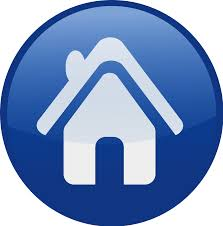 Bivanje v času študija
KAKO DO SOBE v študentskem domu? 
Razpis za sprejem: 1.7. do 16. 8. 2021

Elektronska prijava za sprejem in podaljšanje bivanja https://portal.evs.gov.si/bivanje/
Pripravila: Gomiunik N., maj 2022
[Speaker Notes: Študentski domovi so namenjeni bivanju študentom, ki se izobražujejo v univerzitetnih in visokošolskih študijskih programih ter so zaradi študija na oddaljeni fakulteti oziroma visoki šoli primorani bivati izven domačega okolja in ki izpolnjujejo splošne pogoje za sprejem v študentski dom:
Status študenta in slovensko državljanstvo
Oddaljenost njihovega stalnega prebivališča od kraja študija je najmanj 25km; izjemoma manj kot 25km, če ima študent do postajališča javnega prevoznega sredsta najmanj 4km ali če živi v posebno težkih socialnih in/ali zdravstvenih razmerah
Povprečni bruto dohodek na člana družine v preteklem letu ne presega 150% povprečne bruto plače na zaposlenega v istem obdobju
Študent ni izključen iz študentskega doma
Študent ni v delovnem razmerju ali samozaposlen
Študentom, ki izpolnjujejo zgornje pogoje so na voljo:
Sobe v študentskih domovih
Sobe v dijaških domovih, kateri del postelj namenijo za študente
Subvencije za sobe pri zasebnikih, ki so se prijavili na javni razpis in ki izpolnjujejo zahtevane pogoje v razpisu.
Vsak študent lahko živi v študentskem ali dijaškem domu oziroma prejema subvencijo za sobo pri zasebniku toliko let, kot traja študijski program, po katerem se izobražuje. Če tekom študija študent zamenja študijski program, se upošteva trajanje novega študijskega programa, a se odštejejo pretekla že koriščena leta.
Študentje so v primeru izjemnih okoliščinah lahko upravičeni do podaljšanja bivanja oziroma koriščenja subvencije, za kar morajo vložiti prošnjo za podaljšanje z ustreznimi dokazili.
Prosta mesta in razpisi
Vsi podatki o prostih mestih v študentskih domovih, dijaških domovih in pri zasebnikih ter vse informacije o sprejemu, oddaji prošenj in rokih za visokošolska središča v Ljubljani, Mariboru, Kopru in Kranju so objavljeni v Razpisu za sprejem in podaljšanje bivanja študentov visokošolskega študija v študentskih domovih in pri zasebnikih, ki ga v začetku julija za prihajajoče študijsko leto izdajo skupaj študentski domovi iz visokošolskih središč v Ljubljani, Mariboru, Kranju in Kopru.]
Bivanje v času študija - možnosti
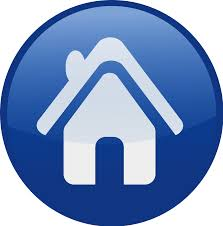 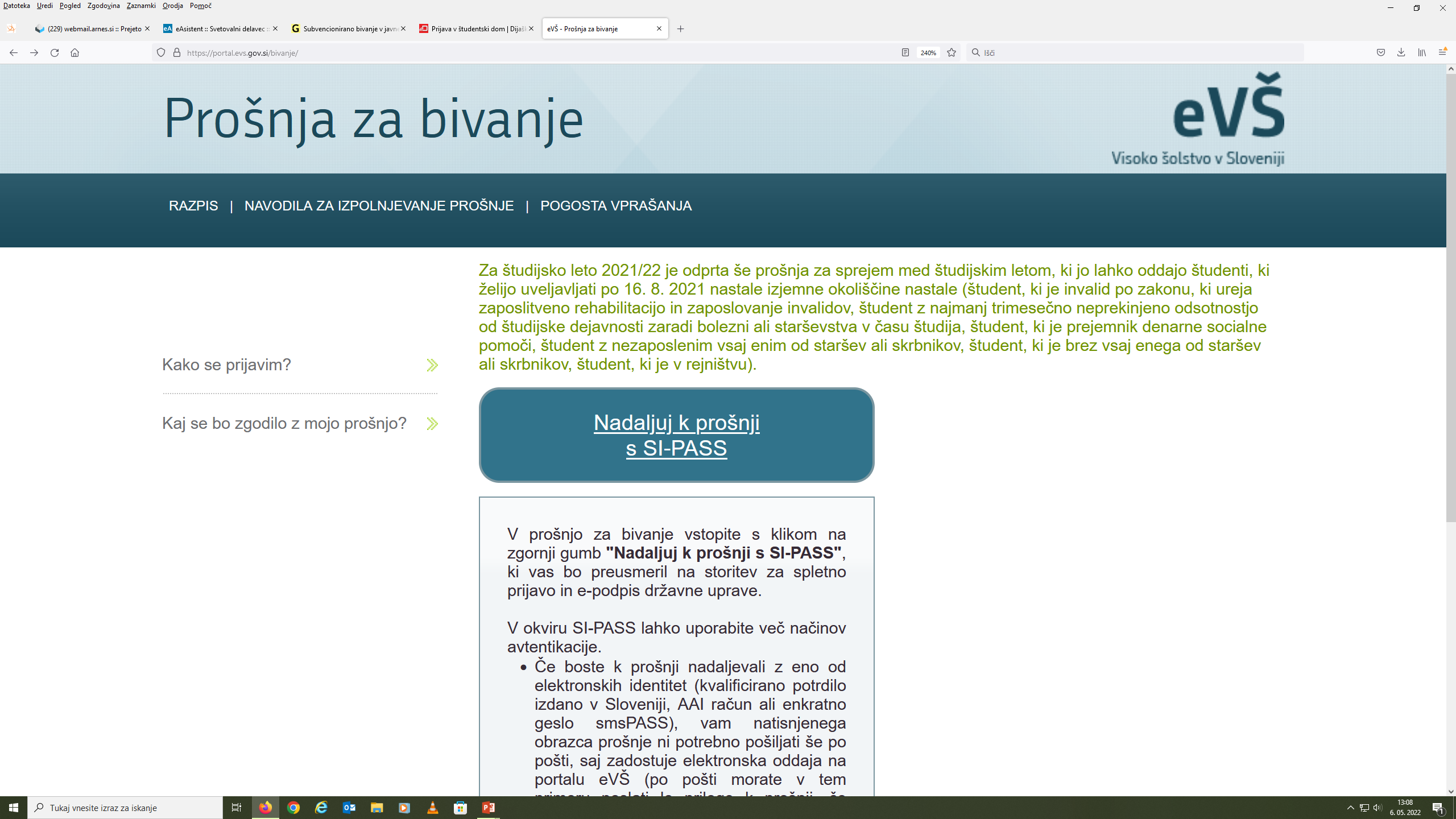 RAZPIS - OKOLI 1. JULIJA!!!

AAI RAČUN!
Pripravila: Gomiunik N., maj 2022
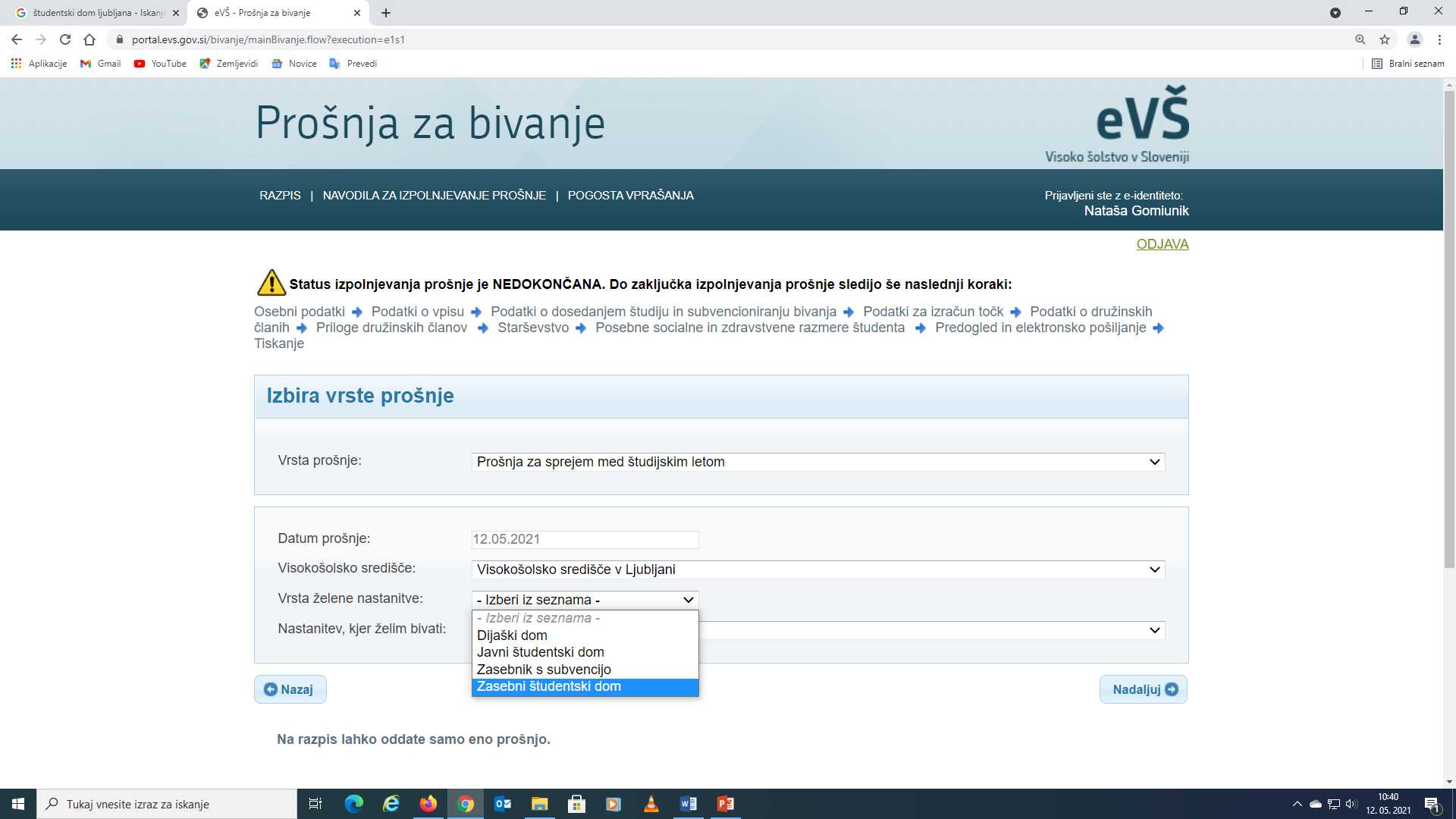 VIDEO - IZPOLNJEVANJE PROŠNJE

https://www.youtube.com/watch?v=pZETaDAkpwI&feature=youtu.be
Pripravila: Gomiunik N., maj 2022
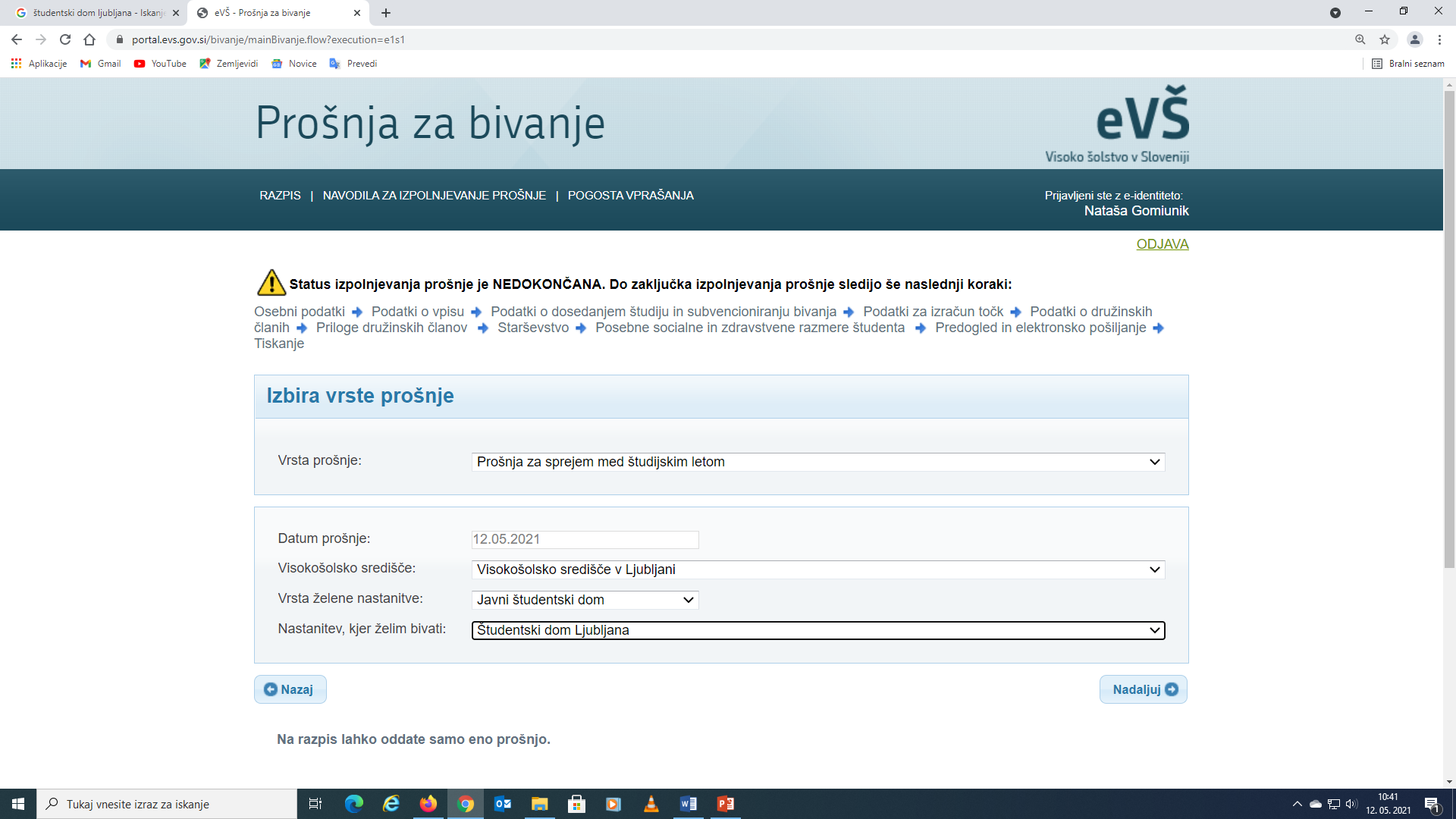 VIDEO - IZPOLNJEVANJE PROŠNJE

https://www.youtube.com/watch?v=pZETaDAkpwI&feature=youtu.be
Pripravila: Gomiunik N., maj 2022
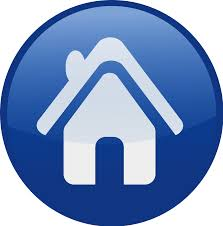 Bivanje v času študija - možnosti
Informativne prednostne liste so seznami študentov za sprejem, ki izpolnjujejo pogoje za subvencionirano bivanje (uvrščeni so tudi študenti, ki še nimajo statusa, ostale pogoje pa izpolnjujejo). Na ustrezni prednostni listi poiščete številko vaše prošnje in ugotovite, koliko točk ste dosegli ter na katerem mestu ste.
Pripravila: Gomiunik N., maj 2022
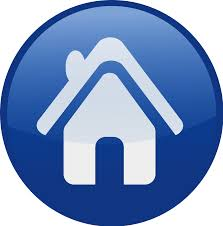 Bivanje v času študija - možnosti
Študentski, dijaški domovi
Subvencija za bivanje pri zasebnikih ( s subvencijo/brez)
http://www.stud-dom-lj.si/
http://www.studentskidomovi.um.si/portal/index.php
https://www.sd.upr.si/
http://www.studentska-org.si/studentski-kazipot/bivanje/pri-zasebnikih/

Spletne strani, ki so lahko v pomoč:
Pripravila: Gomiunik N., maj 2022
https://kamrica.dostop.si/
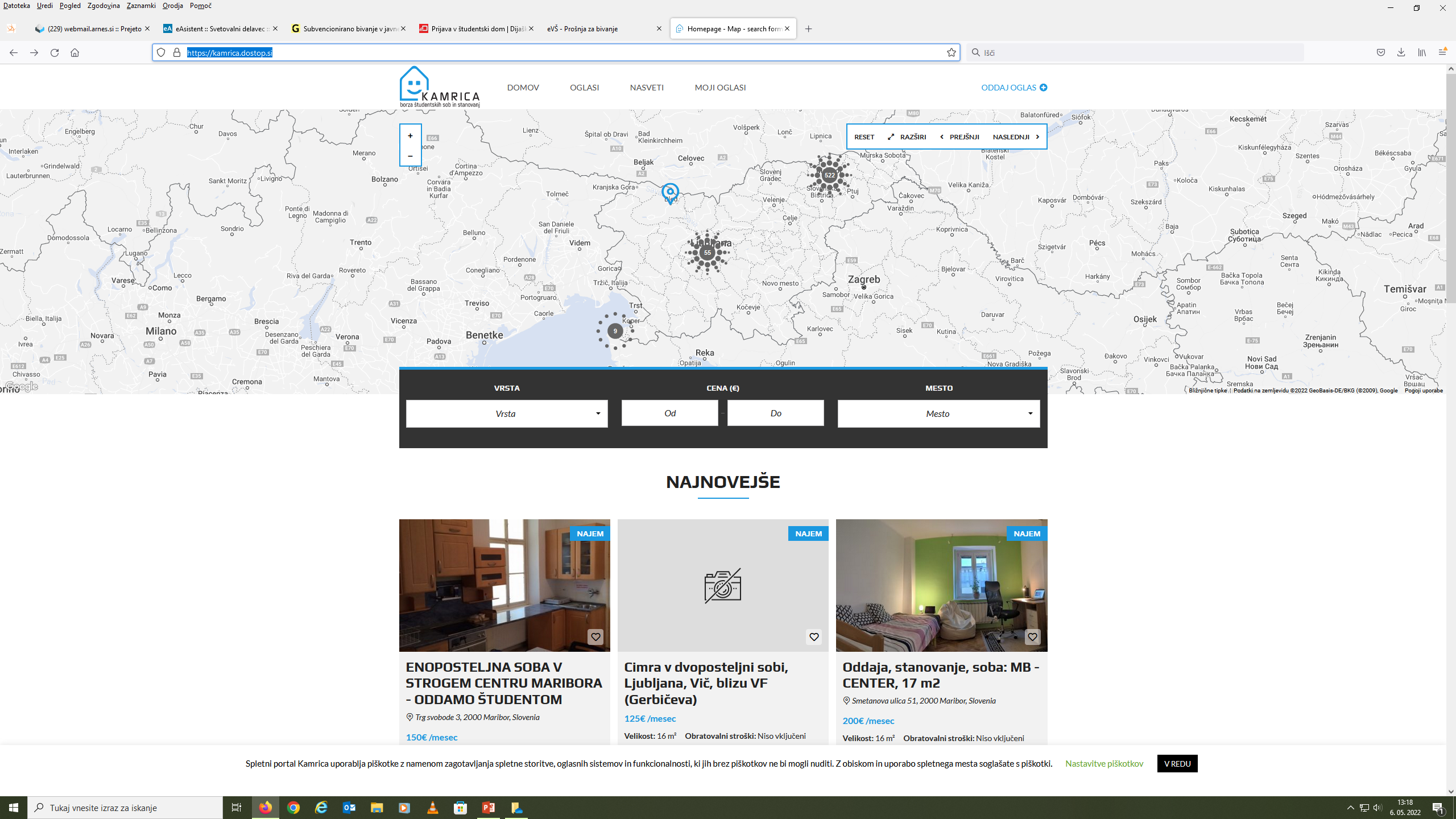 Pripravila: Gomiunik N., maj 2022
Posredovalnica sob
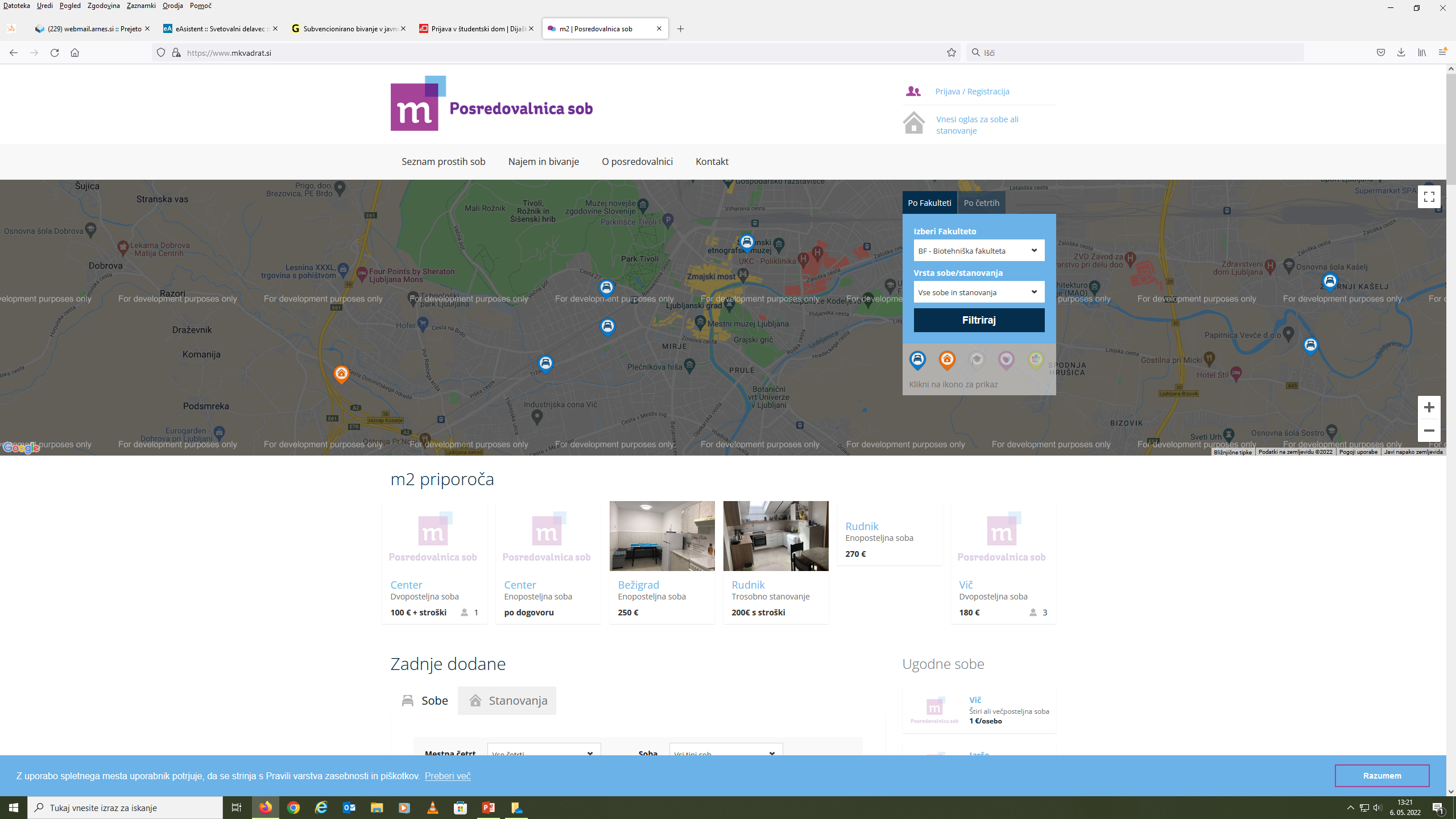 Pripravila: Gomiunik N., maj 2022
www.mojcimer.si
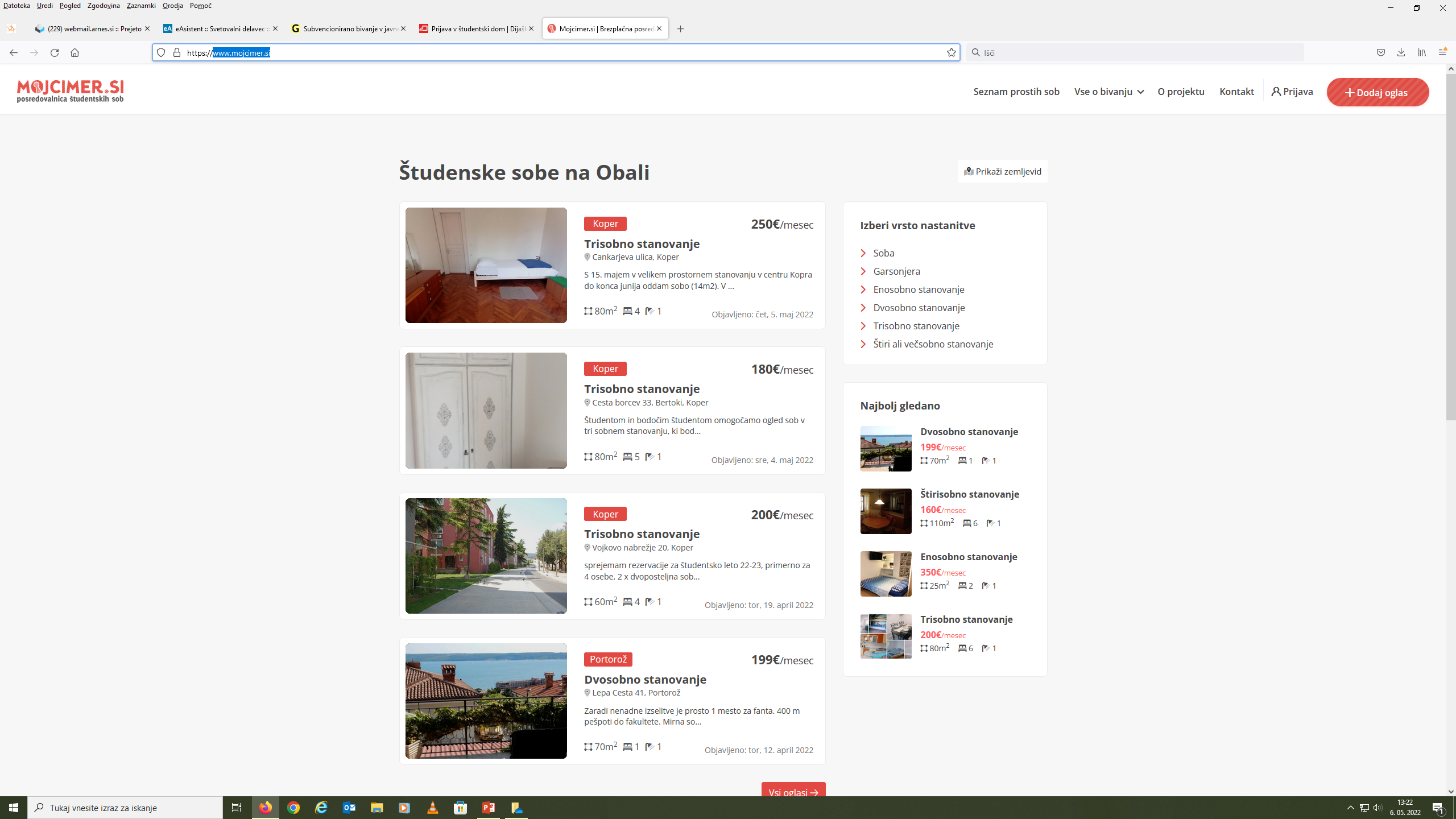 Pripravila: Gomiunik N., maj 2022
Štipendije
http://www.mddsz.gov.si/si/delovna_podrocja/trg_dela_in_zaposlovanje/stipendije/

ŠTIPENDIJE
Štipendije so kot dopolnilni prejemek namenjene kritju stroškov v zvezi z izobraževanjem.
Zakon o štipendiranju (v nadaljevanju: ZŠtip-1) v 8. členu določa, da se v Republiki Sloveniji lahko dodelijo naslednje štipendije:
državne štipendije,
Zoisove štipendije,
štipendije za deficitarne poklice,
štipendije za Slovence v zamejstvu in po svetu,
štipendije Ad futura.
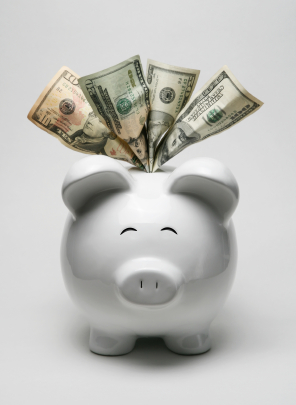 Pripravila: Gomiunik N., maj 2022
Štipendije
Štipendist je upravičen le do ene štipendije, razen v primerih:
kadrovske štipendije, ki se lahko dodeli istočasno z vsemi štipendijami, razen s štipendijo za deficitarne poklice,
štipendije za deficitarne poklice, ki se lahko dodeli istočasno z vsemi štipendijami, razen s kadrovsko štipendijo,
štipendije Ad futura za študijske obiske in za sodelovanje na tekmovanjih iz znanja ali raziskovanja, ki se lahko dodelita sočasno z vsemi štipendijami.

Državne in Zoisove štipendije ni mogoče kombinirati.

http://www.sklad-kadri.si/si/stipendije/
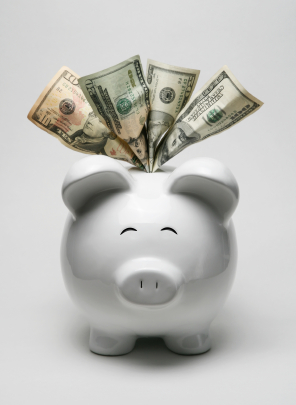 Pripravila: Gomiunik N., maj 2022
Študentski dom Maribor
https://www.youtube.com/watch?v=Cyft-2zHZrY
Pripravila: Gomiunik N., maj 2022